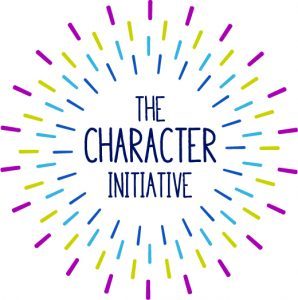 TIME BEYOND THE CLASSROOM TO:
MAKE MEANINGFUL CONNECTIONS, PRACTICE COMPASSION AND COLLABORATE
DEVELOP RESPECT FOR SELF, EACH OTHER, ENVIRONMENT AND THE  COMMUNITY
TO REALISE PERSONAL POTENTIAL AND SPARK CURIOSITY 
TO EXPAND PERSPECTIVES OF HOW TO POSITIVELY CONTRIBUTE TO THE WORLD
YEAR 10
YEAR 8
YEAR 7
YEAR 9
PERSONAL GROWTH
CHARACTER TRAITS: PERSISTANCE, EMPATHY, CONFIDENCE
DEVELOPING RELATIONSHIPS
CHARACTER TRAITS: 
KINDNESS AND COMPASSION
BUILDING CONNECTIONS
CHARACTER TRAITS: RESILIENCE, CONFIDENCE
RESPECTFUL RELATIONSHIPS

RESPECTFUL RELATIONSHIPS
Reach

STUDY SKILLS
Procrastination 
Study Calm and Mindfulness 

WHO AM I?
Tomorrow Woman /Man
Her Code/ Breaking the code
Her Story/ History of Man
Her Influence/ Man & Mask
LEADERSHIP AND GROWTH POTENTIAL
SELF AWARENESS. ENGAGE WITH PURPOSE, AND REACHING POTENTIAL
MAKING CONNECTIONS
Tuesday 21 February

BUILDING CONFIDENCE
Seed 
Friday 19 May   

SERVICE/SELF-AWARENESS
Reach
Wednesday 16 August 

TAKE THE LEAD
Y-Lead
Tuesday 10 October
LEADERSHIP- SELF
Wels
Tuesday 21 February 
(All day) 

LEADERSHIP- OTHERS 
Wels
 Monday 8 May 
(8.35-12.40)

LEADERSHIP- SERVICE 
Wels
Thursday 3 August 
(8.35-12.40)

Connor’s Run
Sunday 10  September (tbc)
Thursday 23 March
Tomorrow Woman/Man
Influence/Man & Mask

Friday 16 June
Tomorrow Woman/Man
Her Voice/ Show Up

Tuesday 29 August 
Tomorrow Woman/Man
Her Edge/ Healthy Relationships
CARE COMPASSION AND CONNECTIONS
Wednesday  15 March

RESPECTFUL RELATIONSHIPS
Mancave/ Flourish 
Biggest morning tea
Monday 29 May 

SERVICE/RESPECT OTHERS 
Tuesday 8 August 

LEADERSHIFT  
Y-Lead

Monday  9 October
YEAR 11/12
Sexual Health
YLEAD- Positive Leadership
Harmony Day
Cut for a cause 
Sleep Out for a Cause
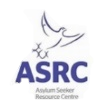 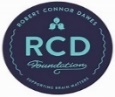 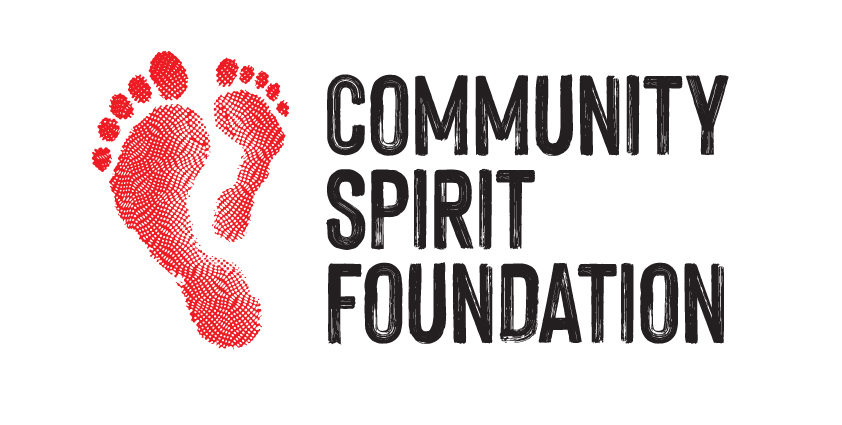 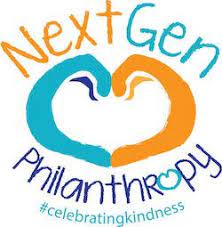 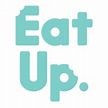 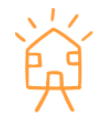